Today
Our Equality, Inclusion and Diversity approach 
Conversations (25 mins) 

Break (5 mins)

People at the heart of decision making  
Conversations (25 mins) 
Keeping in touch
Our new approach Equality, Diversity and Inclusion
EDI@sportscotland.org.uk
New EDI approach
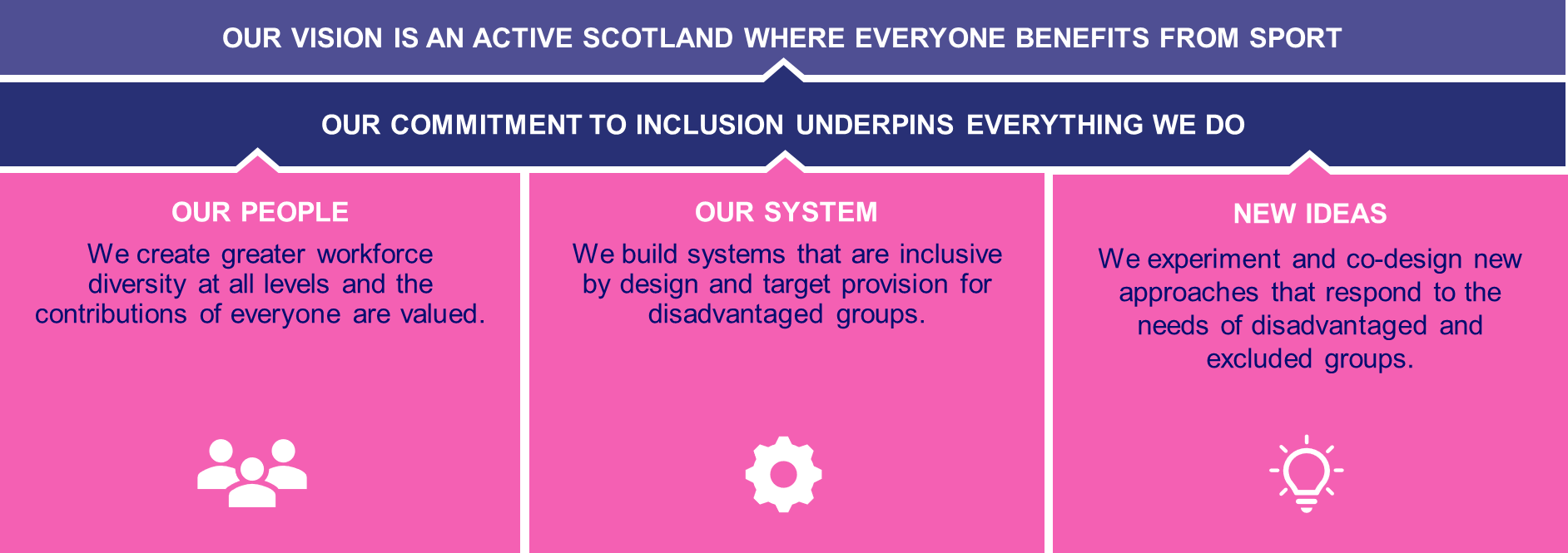 [Speaker Notes: We are in the process implementing a new approach to EDI. 

What’s not new is our vision of an active Scotland where everyone benefits from sport. And what’s not new is out commitment to inclusion underpinning everything we do. 

What is new are these three strands of work. We’ve adopted these because we want sport to be inclusive by design and we want to help us all experience the benefits of equality.  

This is transformational, systemic change

Tools, 54% Debias, Experiment]
Share:
our new approach to Equality, Diversity and Inclusion (EDI)
learning from our Equality Outcomes public consultation
how we’ll deliver the outcomes


Purpose: Your feedback will inform the develop of new EDI resources for the sector
New ideas are outcome driven
NEW IDEAS
We experiment and co-design new approaches that respond to the needs of disadvantaged and excluded groups.
New ideas are outcome driven
[Speaker Notes: They address common experiences shared by the four groups. These shared themes and experiences are rooted in their under-representation in sport.

People are complex. Each of the groups are diverse. The characteristics and experiences within each group also overlap. Looking at common themes helps us navigate this.

They are high level and person-centred. This is about giving space – to co-create solutions and to understand needs.]
Why these groups?
Those who are underrepresented in sport are also more likely to be affected by poverty and low income.

There is a spectrum of mental health. But we know that people with severe and enduring mental health problems tend to be most excluded from taking part. We want to better meet their needs.

The drop in sport participation in older age begins around 50 and continues. We are an aging population and we have more to learn about the needs of people in older age and how they want to take part. 

We know that the population who participate in sport are not ethnically diverse and doesn’t reflect our wider communities and populations. We think it should.
[Speaker Notes: Population structure, Gaps in our learning, Impact of Covid
Consultation voices]
Why these outcomes?
[Speaker Notes: Common experiences that are the result of under-representation]
Why these outcomes?
The offer



The offer isn't right for me. Cost and transport are barriers. It is not offered in places I would go to or at the times I am free. I'm concerned about amenities like changing rooms and toilets.
Visibility and representation

I don't see or hear about people like me taking part. I feel excluded because there is a dominant group in sport – it feels like their space, not mine. People make assumptions about me based on stereotypes.
How I feel



It's daunting to start or to get back in to sport. I'm anxious. I don't feel safe. I don't feel confident. I don't have the motivation. I've had bad experiences. I'm nervous about new people and experiences.
Design and decisions

I don't have a voice in how sport is run. My needs aren't reflected. I'm not asked about what matters to me. I'm not involved in decisions. I don't have any connection with decision makers.
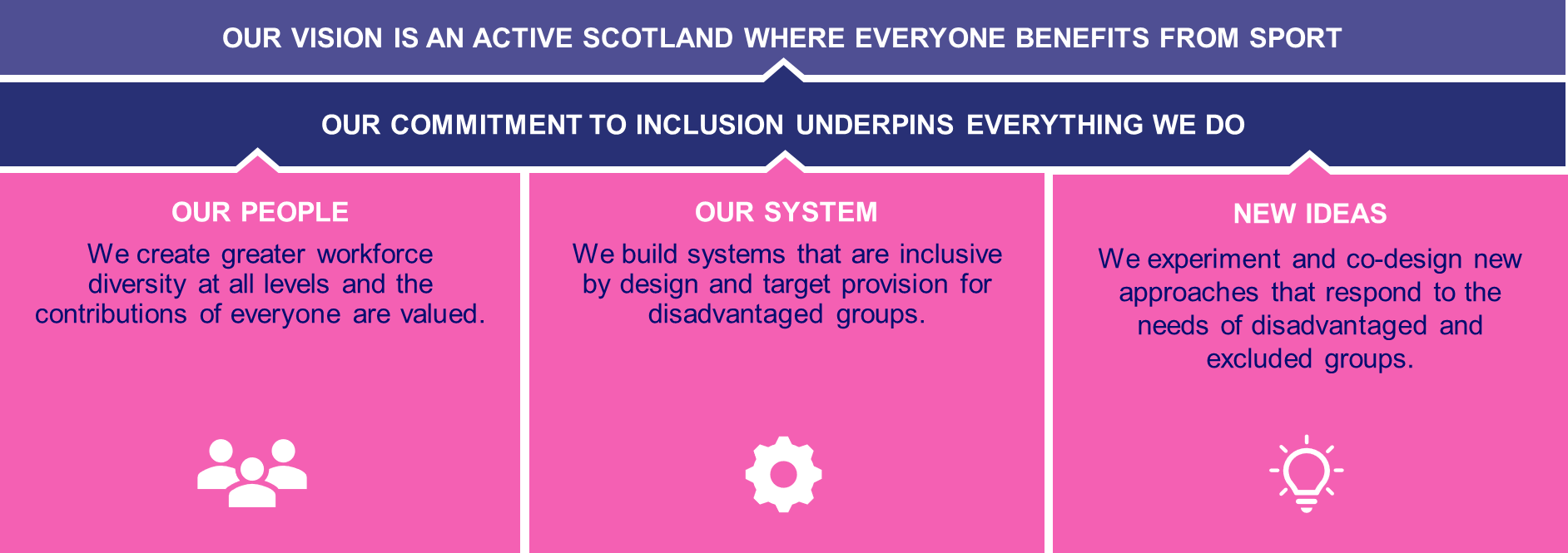 Protected characteristics
(Age, disability, gender reassignment, race, religion or belief, sex, sexual orientation)
[Speaker Notes: Only one part of our approach to EDI

Age, disability, gender reassignment, marriage or civil partnership status, pregnancy and maternity, race, religion or belief, sex, sexual orientation]
Working together
Listen and ask

Language

Be gentle

It’s ok to step off the call, or turn the camera off

Confidentiality and recording
This is a space to talk in whatever words you currently know.  It doesn’t matter if you use awkward or dated language. 


The important thing is that you start to explore openly what’s on your mind as regards the topic.
Working together
Groups of 5.


Share your reactions to what you’ve heard.
What are your hopes for this approach?
What are you not sure about?
What questions does this leave you with?


Purpose: Your feedback will inform the develop of new EDI resources for the sector
Working together
Cara Viola

EDI@sportscotland.org.uk
Break time! 11:50 – 11:55
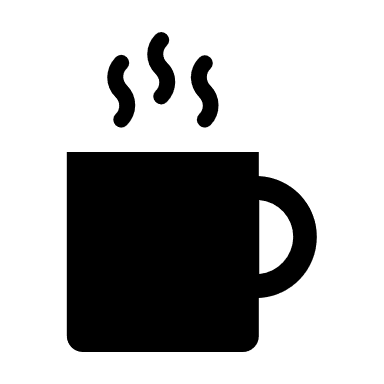 The main session will restart at:11:55
New Ideas
People at the heart of decision making
People at the heart of decision making
Delivering our "New Ideas" 
is about putting people at the heart of decision-making
[Speaker Notes: Talk about what happens in practice]
“Nothing for us, without us. Conversations, engagement and listening and understanding is crucial.” 

“The people who have the lived experience must be round the table too.” 

“We are not diverse as a sporting sector - but we can be proactive in creating environments to listen and understand. Partnerships with community based (and non-sporting) groups from multiple ethnic backgrounds essential.”
Equality Outcomes Consultation
[Speaker Notes: Thinking was reinforced through the consultation]
New ideas are outcome driven
NEW IDEAS
We experiment and co-design new approaches that respond to the needs of disadvantaged and excluded groups.
Lets explore this idea of involvement together now, so

-we understand this better
-we can put this into practice together



Purpose: Your views and experience will inform our approach to involvement and how we work together.
[Speaker Notes: Signpost]
What is it?
Participatory
Service user involvement
Engagement
Consultation
Experts 
by experience
Co creation
Voices
Co production
Co design
What is it?
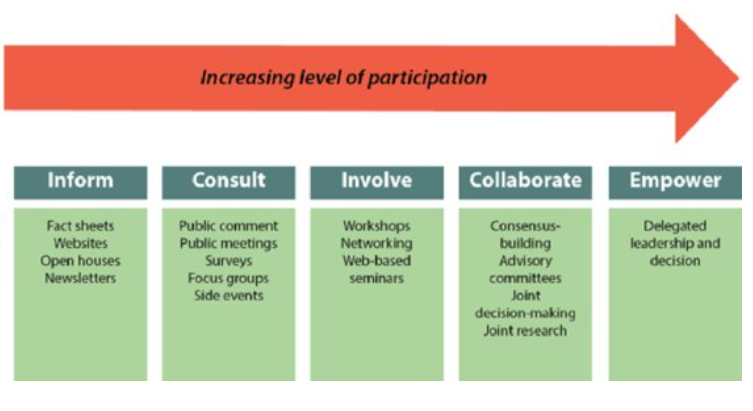 What is it?
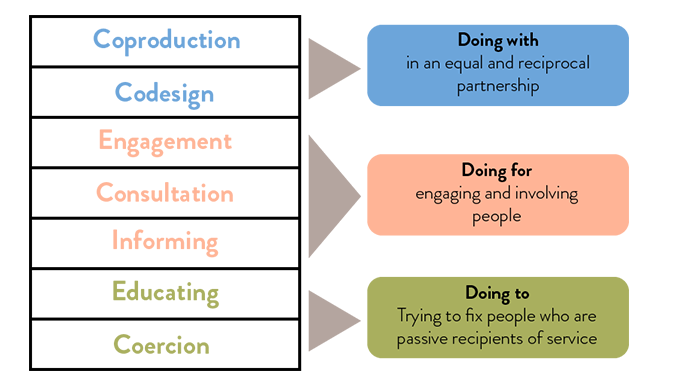 [Speaker Notes: Source: Coproduction and service user involvement — NCVO Knowhow]
What is it?
Co-production is where professionals and citizens share power to plan and deliver support services together, recognising that both partners have a vital contribution to make.
What is it?
Coproduction refers specifically to work with people with lived experience of the service or policy in question, rather than any citizen. 

Co-creation or co-design, where people are involved in coming up with ideas, is not full coproduction but may be a step on the road to embedding coproduction in your way of working.
Source: Coproduction and service user involvement — NCVO Knowhow
[Speaker Notes: Source: Coproduction and service user involvement — NCVO Knowhow]
Why do this?
Involving people who use services in the design and delivery of services can increase your impact.
Why do this?
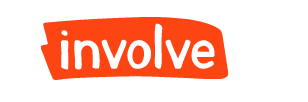 [Speaker Notes: Social issues solved better]
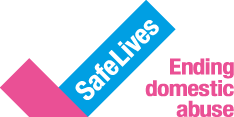 SafeLives is a UK-wide charity dedicated to ending domestic abuse, for everyone and for good.
Survivors of abuse 
“should feed into decisions because they are the experts by experience… by gathering the experience of survivors and understanding their reality an appropriate and realistic response can be formulated.”
[Speaker Notes: Why doesn’t she leave? TO  Why don’t they stop?

Survivors at the centre 

Why doesn’t she leave? TO  Why don’t they stop?]
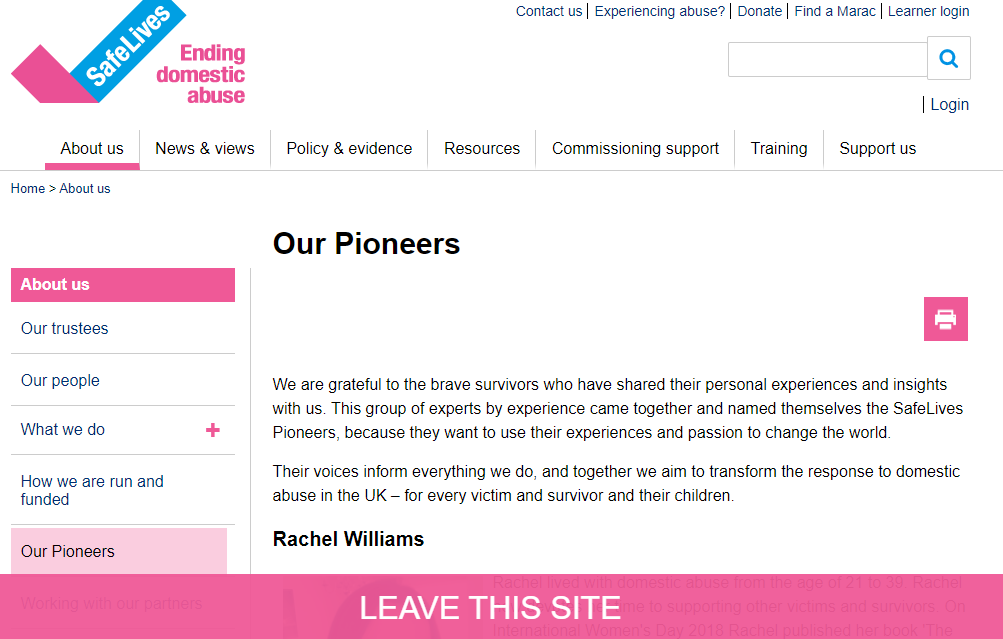 [Speaker Notes: Why doesn’t she leave? TO  Why don’t they stop?]
Conversations
In groups of 5


Practitioners views, opinions and experience

Have you ever been involved as a citizen or service user?
What are your views or opinions on involvement?
Have you any experience of doing this?
Do you work with under-represented or excluded groups - How would they want to get involved?
How are you feeling now?
Please put a few words in the chat 
[Speaker Notes: Happy, angry, excited, confused, energised, tired]
Keeping in touch
EDI@sportscotland.org.uk
Your input will help us develop:
EDI resources for the sector
our involvement approach 

We email a feedback form and keeping in touch information next week

Updates website with today’s slides and next steps
Thank you
EDI@sportscotland.org.uk
New ideas timeline
Onwards to 2025
[Speaker Notes: For those of you who are joining the conversation for the first time – welcome – this is a great time to get involved!

For those who have already been involved – thanks for all the experiences and views you have shared so far.]
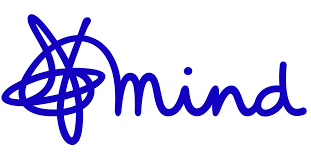 We won't give up until everyone experiencing a mental health problem gets support and respect.
When mental health services were co-produced, those services were more effective for the people using them. 
They experienced:
   
An improved sense of belonging to local groups and networks. 

Reduced stigma. 
Increased skills and employability. Co-production meant people were able to improve skills, engage with formal learning and training opportunities and gain longer-term employment. People involved in the Expert Patient Programme reported a 24% increase in paid employment.
Improving physical and mental well-being. This was the strongest theme that emerged. We found that interventions shaped by co-production had a powerful impact on people’s sense of competence, autonomy and relatedness, and on their personal, social and emotional capabilities. These are all fundamental to our ability to experience positive life outcomes and to maintain and grow our well-being.
[Speaker Notes: Person at the centre of their purpose]